Chapter 6-7
Matriks 4x4
Objective
Mahasiswa mampu menjelaskan Determinan & Invers matriks 4x4
Mampu menyelesaikan Invers matriks
Mampu menyelesaikan spl menggunakan invers matriks
Definisi
Jika A dan B matriks bujur sangkar sedemikian rupa sehingga A B = B A = I , maka B disebut balikan atau invers dari A dan dapat dituliskan B = A − 1 ( B sama dengan invers A ). 
Matriks B juga mempunyai invers yaitu A maka dapat dituliskan A = B − 1. 
Jika tidak ditemukan matriks B, maka A dikatakan matriks tunggal (singular). 
Jika matriks B dan C adalah invers dari A maka B = C.
Matriks 4x4
Hitung Determinan :
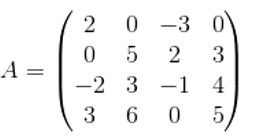 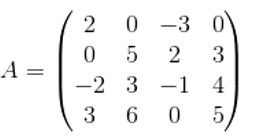 Determinan
Perhatikan baris pertama, terdapat 2 nol, kita gunakan expansi laplace baris pertama

Det(A) =A11xC11-A12xC2+A13C13-A14C14

=2                       - 0 + (-3)                           - 0
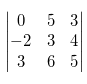 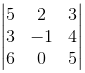 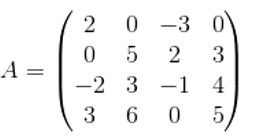 Determinan
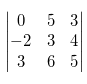 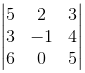 =2                       - 0 + (-3)                           - 0



= 2 (-25+48+0 – (-18) – 0-30) – 3(0+60-36-27-0+50)
=2(11)-3(47)=22-141=-119
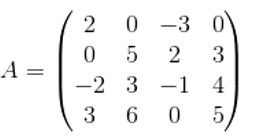 Determinan
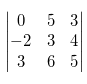 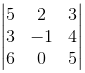 =2                       - 0 + (-3)                           - 0



= 2 (-25+48+0 – (-18) – 0-30) – 3(0+60-36-27-0+50)
=2(11)-3(47)=22-141=-119
Chapter 6
Matriks 4x4